Budućnost i najnoviji trendovi u metodici treniranja vrhunskog tenisača, od juniora do profesionalca
9. međunarodni Kongres ZTTH , 1.i 2. travnja, 2017.
Nacionalni teniski centar, Zagreb
TENIS SE MIJENJA
Stilovi igre
Brzina
Snaga
Podloge na kojima se igra
Reketi, loptice, materijali
Nove tehnologije, „hawk eye”
Pravila (coaching wta, atp?, match tie break...)
TREND I USPOREDBA S DRUGIM SPORTOVIMA
Rukomet (također promjene pravila, brzi centar, napad na nepostavljenu obranu, 7.igrač itd)
Košarka (Steph Curry, „trice”)
Odbojka (servis u skoku, 132kmh Matey Kaziyski(blg)
Tendencija k ubrzanju igre, brza organizacija, tranzicija, protok lopte i realizacija
Jednosmjerna „cesta”, traženje limita ljudskih sposobnosti
PITANJE ZA SVE PRISUTNE
Postoje 3 moguće skupine odigranih poena u tenisu, baziranih na broju udaraca u poenu 
0-4, 5-8, 9+
U postotku, što mislite kako se kreću brojke  u vrhunskom tenisu (ne samo Grand slam level!!!)? klip2
Što mislite koje su razlike između ATP i WTA? Klip3 klip5
Da li je trend prisutan i kod mlađih kategorija? (prijedlog za istraživanje)
ŠTO GOVORE BROJKE?AO 2015-ANALIZA(O’Shannessy)
US OPEN 2015- ANALIZA I PODJELA POENA NA BAZI BROJA ODIGRANIH UDARACA
US OPEN 2015 (O’Shannessy)KORELACIJA IZMEĐU USPJEŠNOSTI U KRATKIM IZMJENAMA I KONAČNOG ISHODA MEČA
US OPEN 2015- ANALIZA I POSTOTAK DOBIVENIH POENA S OBZIROM NA ODREĐENU TAKTIKU IGRE tj. FAZU POENA
POJEDINAČNI MEČEVIAO 2016.(„stara” podloga)
20.1.2016., Federer-Dolgopolov (rd2), 63,75,61, prosjek dužine poena=2.49 udaraca        
25.1.2016.,  Raonic-Wawrinka (rd4), 64,63,57,46,63, prosjek dužine poena=2.6 udaraca 
26.1.2016., S.Williams-Sharapova (1/4), 64,61, prosjek dužine poena=2.6 udaraca
29.1.2016., Murray-Raonic (1/2), 46,75,67,64,62, prosjek dužine poena=3.58 udaraca
POJEDINAČNI MEČEVIAO 2017.(„nova” podloga)
1.kolo, S.Williams- B.Bencic, 64,63
0-4 udarca=83% poena (97)        52-45 Serena
5-8 udaraca=15% poena (17)      11-6 Serena
9+ udaraca=2% poena (3)           2-1 Serena
Postotak dobivenih poena s osnovne crte= 49% (27/55)
Uspješnost u „big moments” poenima na servis (30/30 ili deuce)= Serena 4/5, Bencic 3/10
Finale, S.Williams- V.Williams, 64,64
0-4 udarca=80% poena		57-45 Serena
5-8 udaraca=11% poena	8-5 Venus
9+ udaraca= 9% poena		7-5 Serena
Prosjek dužine poena= 3 udarca
METODIKA TRENINGA
Naglasak na otvaranju poena-ključna faza igre  
Servis+1udarac
Return+1udarac
Agresivnost i preuzimanje inicijative što ranije
Klip1 klip4
TRENING „OTVARANJA POENA”-PRIORITETI
Prioritet=  vježbe TE-TA usmjerenja
Situacijske vježbe, uključen  servis+return i prva dva udarca nakon
Kvaliteta izvedbe je glavni uvjet, a to podrazumijeva slijedeće:
PRECIZNOST ODIGRANIH UDARACA
PRIMJEREN TEMPO I KOLIČINA ROTACIJE  
INTENZITET I VISOKI POSTOTAK USPJEŠNOSTI klip6
PRIMJERI VJEŽBI U GLAVNOM DIJELU TRENINGA
ZA IGRAČA NA SERVISU
1. i 2.servis na bekend+ 1. udarac agresivno na bekend
1. i 2.servis na forhend+ 1. udarac agresivno na bekend
Sve varijacije smjerova  servisa i  prvog udarca
ZA IGRAČA NA RETURNU
Return agresivno-duboko u sredinu terena (na prvi servis)+ 1. udarac
Return agresivno- u širinu (na drugi servis)+ 1. udarac
IGRE SA ZADACIMA-OTVARANJE POENA
Servis + maksimalno 3 udarca za poen- slobodno, do 7
„Produženo” servis polje (pozitivan transfer na igru), do 7
Servis + kombinacija 2 udarca- zadani smjer, do 7
„Tko prije 3 zaredom” (3 prva servisa ili 3 kvalitetna returna), igra se na 3 mini seta
Kreativnost trenera pri odabiru i uvođenu novih vježbi u trenažni proces
ZAKLJUČAK
Da li dovoljno radimo na segmentu igre koji je očigledno od krucijalnog značenja za uspjeh u teniskom meču?
Edukacija trenera- igrača
Shvaćanje teniske igre i njenih specifičnosti treba razvijati kod igrača VEĆ U NAJMLAĐIM KATEGORIJAMA
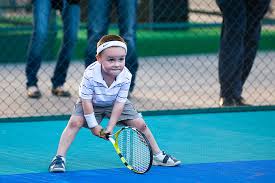 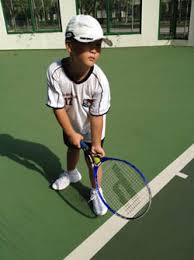